Extraction of Quorum Sensing Molecules from Microorganisms 
Identified Aboard  the ISS
      Alyssa Carson, Conner Cadenhead, Tyler DeScenza
         Faculty Advisor: Dr. Andrew G. Palmer, Department of Ocean Engineering and Marine Science, Florida Institute of Technology
Faculty Observer: Dr. Hamid K. Rassoul, Department of APSS, Florida Institute of Technology
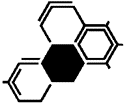 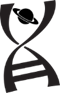 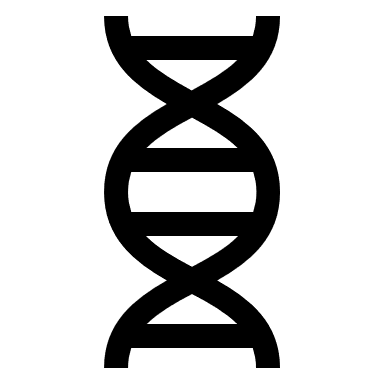 Background 
Plant growth-promoting bacteria could help improve edible biomass yield and supplement life support for future Mars missions.
Some biological responses can be regulated by cell density, a phenomenon known as quorum sensing (QS). In Gram-negative bacteria, the most common QS signals are N-acyl-L-homoserine lactones (AHLs).
Bacteria taken from the ISS that produce AHLs were identified prior using Agrobacterium tumefaciens KYC55, which produces β-gal in the presence of AHLs. 
Thin-layer chromatography (TLC) is used to study solutes by weight. TLC allows the AHLs to migrate up the plate and therefore distinguish the identity of which AHL is present. 

Ongoing: Modifying a spot extract assay to better apply TLC to determine the identity of AHLs present.
Detected ISS Bacteria that use AHLs
 Burkholderia multivorans
 Burkholderia pyrrocinia
 Cupriavidus metallidurans
 Curtobacterium flaccumfaciens
 Enterobacter cancerogenus
 Methylobacterium luistanum
 Pantoea agglomerans
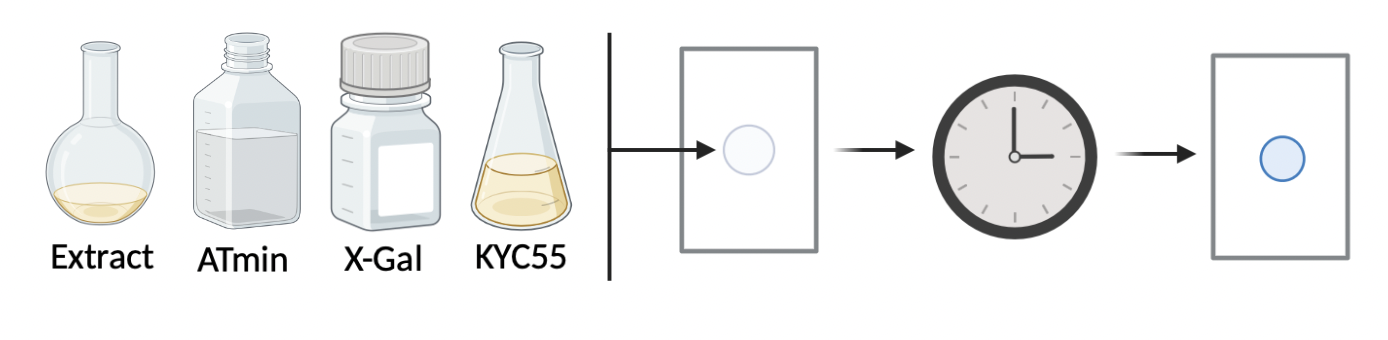 Figure 4: Spot assay workflow, to support extract viability. Created with BioRender.com
Results
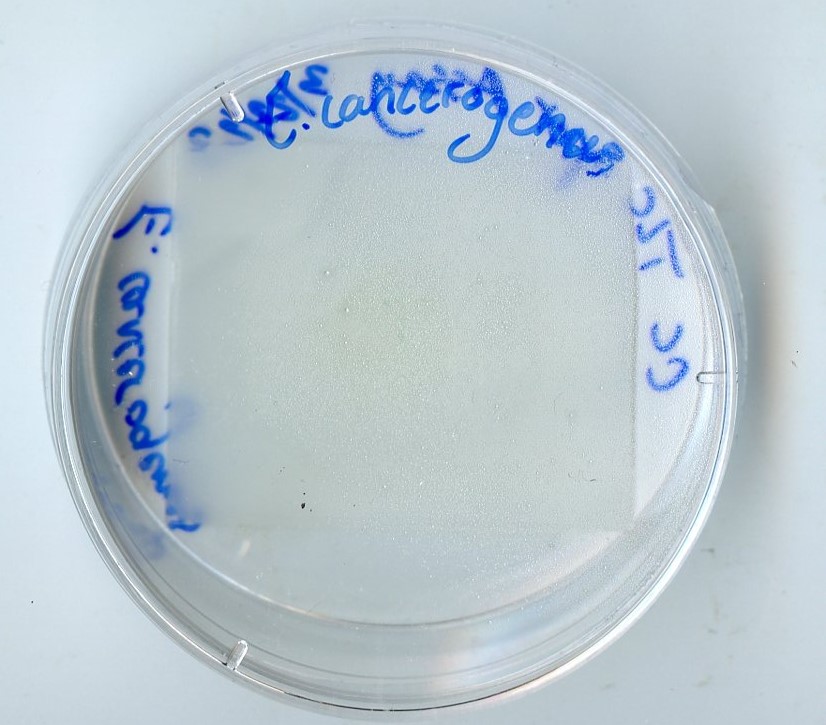 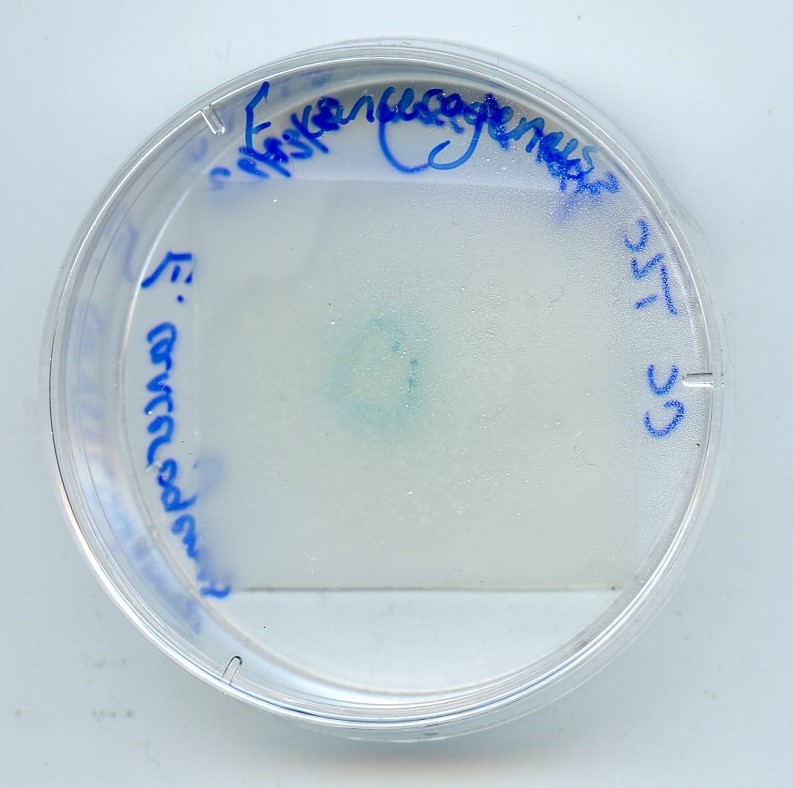 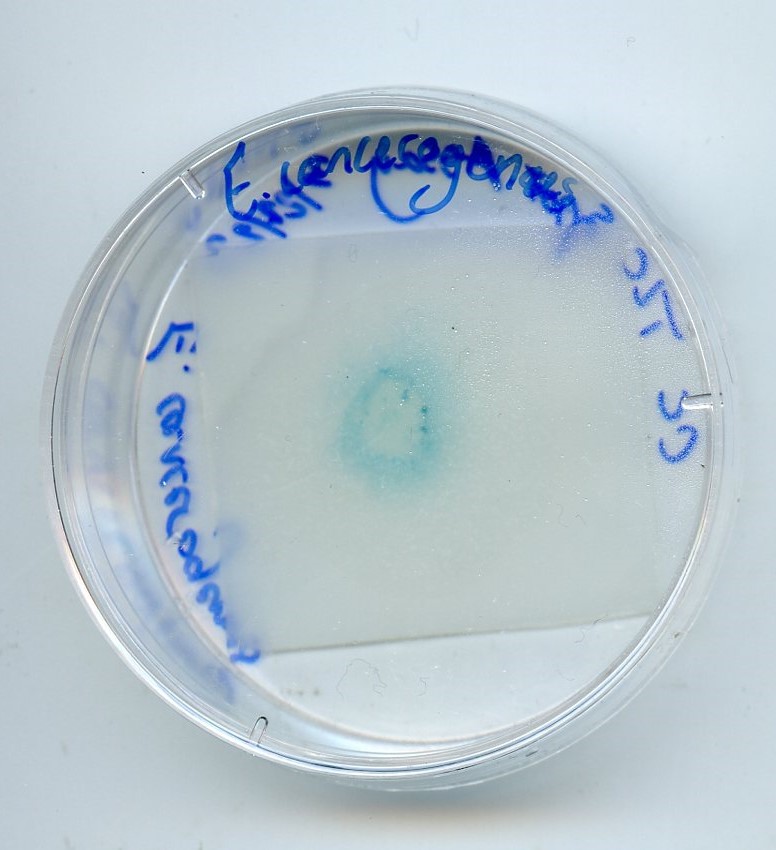 Experimental Design
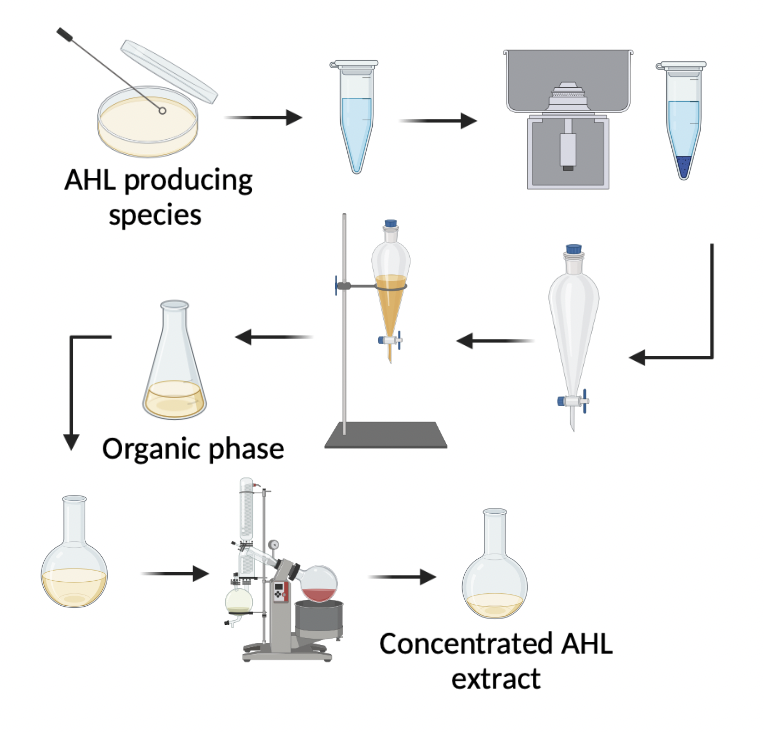 Figure 5: Images of the E. cancerogenus plate at the 2 h, 4 h, and 6 h mark showing the evolution of blue (X-Gal) over time.
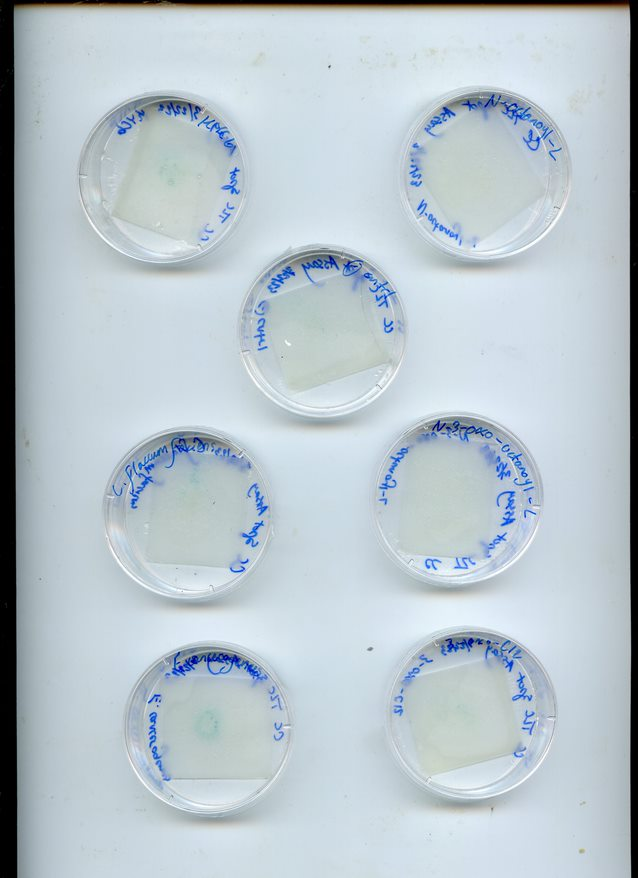 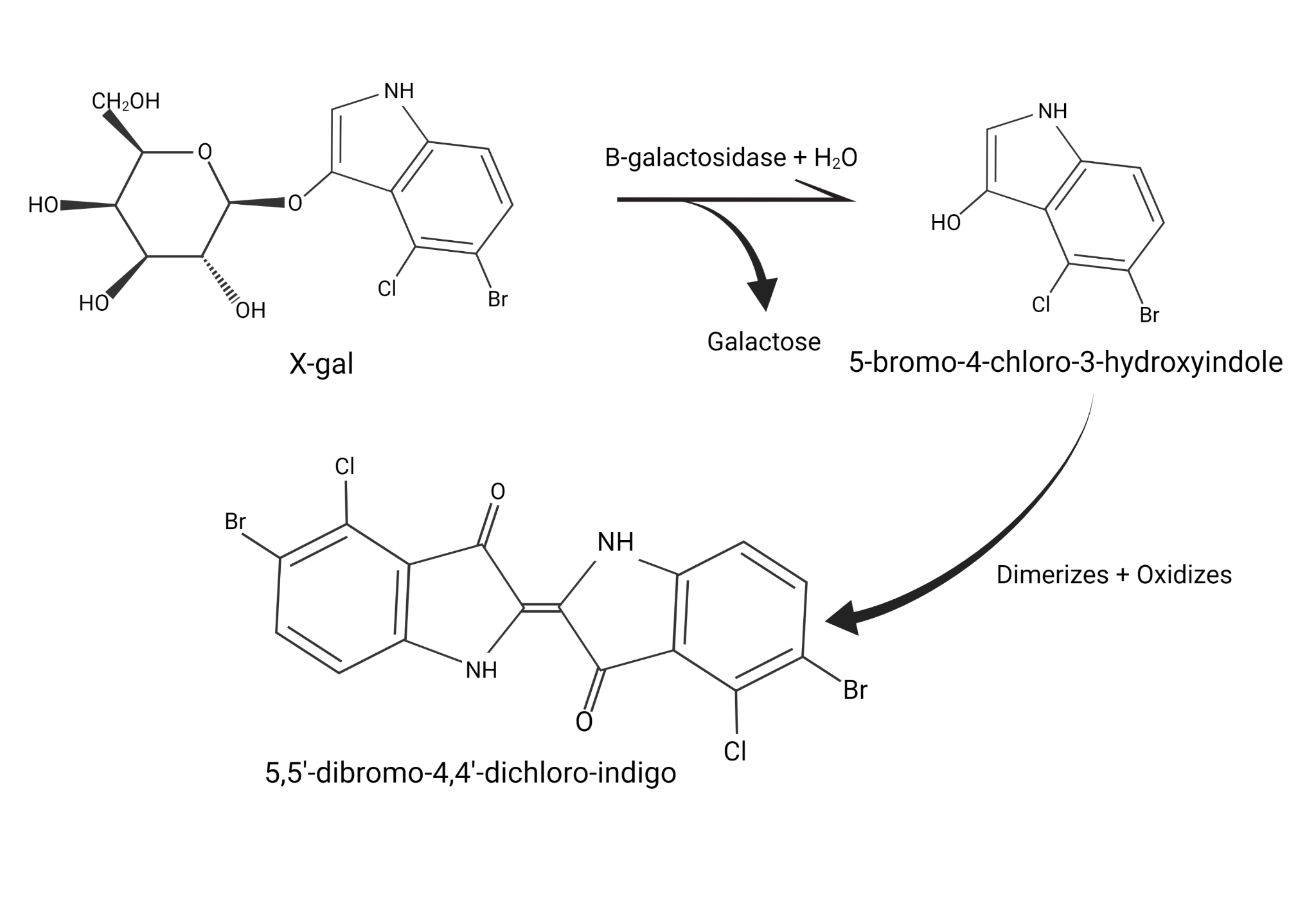 Figure 2: Workflow for AHL extraction and concentration the AHLs from the different species samples. These species were previously identified as AHL producing. Created with BioRender.com
Figure 6: TLC spot assay at the 4 hour mark, showing the first signs of enzyme activity. Plates shown above include extracts from 2 species: E.cancerogenus and C. flaccumfaciens. Stock AHLs: N-C8, N-3-oxo-C8, and N-3-oxo-C12. KYC6 (+) control, and no AHL (-) control.
Summary and Future Studies
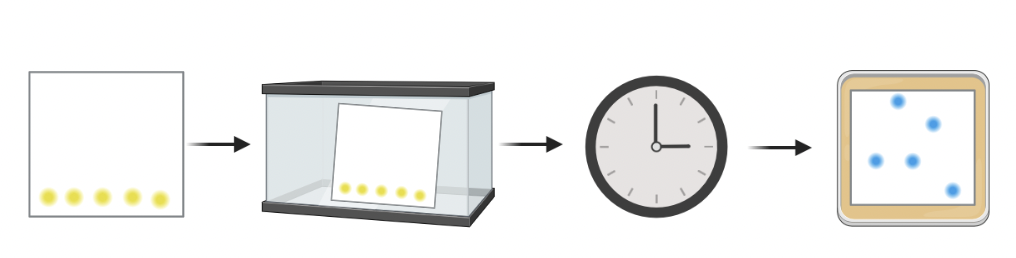 Known AHLs (stock) were compared with extracts in the spot assay. AHLs were detected, not identified
Future studies will use high-performance liquid chromatography (HPLC) and more TLC tests
HPLC would yield results with fewer variables
Figure 1: X-gal reaction as a substrate for the enzyme β-galactosidase. Product dimerization, followed by oxidation, yields the insoluble dark blue color, 5,5’-dibromo-4,4’-dichloro-indigo. Created with ChemDraw
Figure 3: TLC assay workflow.  A ladder of stock AHLs are used to determine the identity of each extracted AHL. Created with BioRender.com